JAK ZAPEWNIĆ CIĄGŁOŚĆ WIEDZY I DOSTĘP DO WYKWALIFIKOWANYCH PRACOWNIKÓW W DEFICYTOWYM ZAWODZIE
Jacek Wójcik
jacek.wojcik@termika.pgnig.pl
ANALIZA I DIAGNOZA SYTUACJI WEWNĘTRZNEJ ORAZ RYNKOWEJ
ODEJŚCIA EMERYTALNE
294
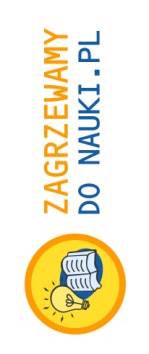 BRAK WYKWALIFIKOWANEJ 
KADRY
DLACZEGO?
BRAK ZAWODU TECHNIK ENERGETYK
STATYSTYKI
CELE
5
1
POZYSKANIE WYKWALIFIKOWANYCHPRACOWNIKÓW TECHNICZNYCH
FIRMA ODPOWIEDZIALNA SPOŁECZNIE
ZAPEWNIENIE
DOSTĘPU 
DO  
WYKWALIFIKOWANEJ
ŚREDNIEJ 
KADRY 
TECHNICZNEJ
4
BUDOWANIE KULTURY DZIELENIA SIĘ WIEDZĄ WŚRÓD PRACOWNIKÓW
2
PRZYWRÓCENIE ZAWODU TECHNIK ENERGETYK
3
BUDOWANIE ZAANGAŻOWANIA              I ROZWÓJ PRACOWNIKÓW
PRZYGOTOWANIE ROZWIĄZAŃ
NAWIĄZANIE 
WSPÓŁPRACY
 Z URZĘDAMI MIAST
 I UCZELNIAMI WYŻSZYMI
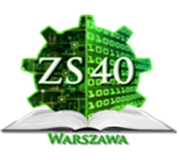 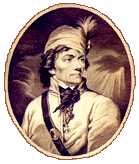 OPRACOWANIE STRATEGII DZIAŁANIA
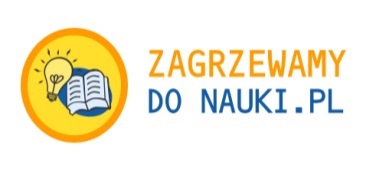 Zespół Szkół 
Technicznych 
im. T. Kościuszki
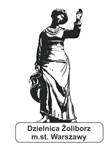 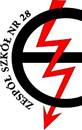 WDROŻENIE SKUTECZNYCH ROZWIĄZAŃ
Moduły programu Zagrzewamy do nauki
Program Mentoringu Pracowniczego
Praktyki zawodowe dla uczniów
Warsztaty techniczne
Warsztaty miękkie
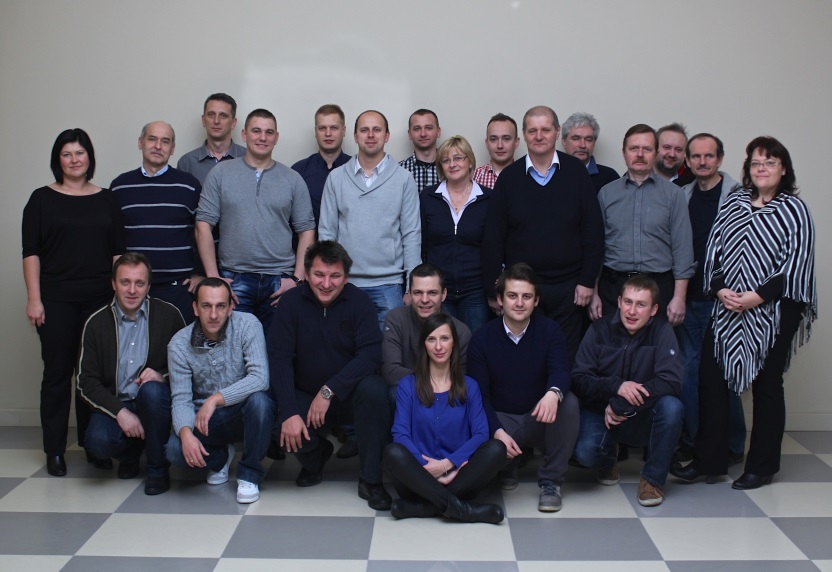 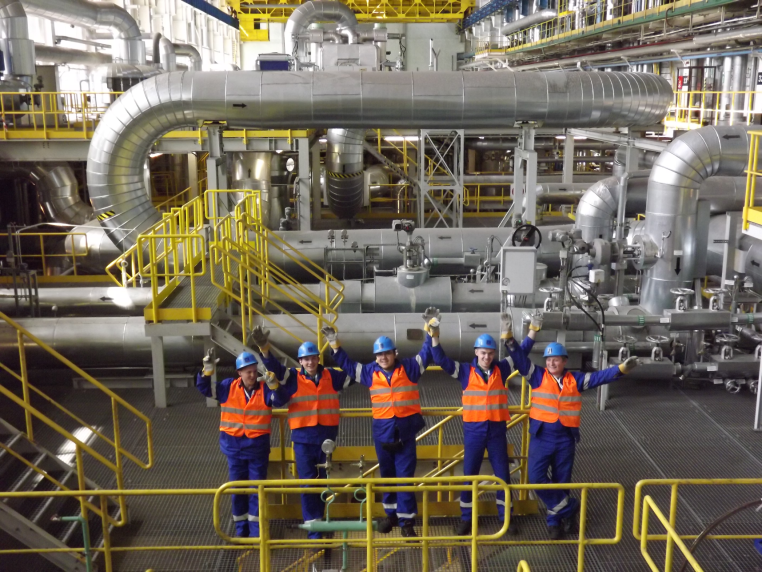 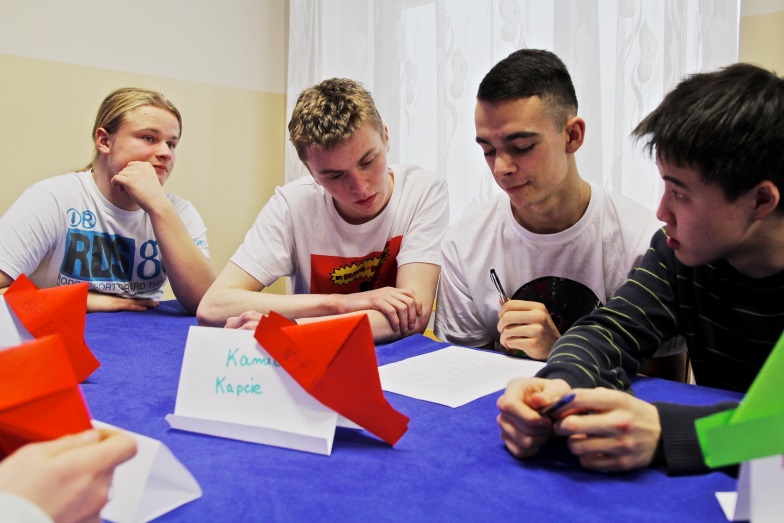 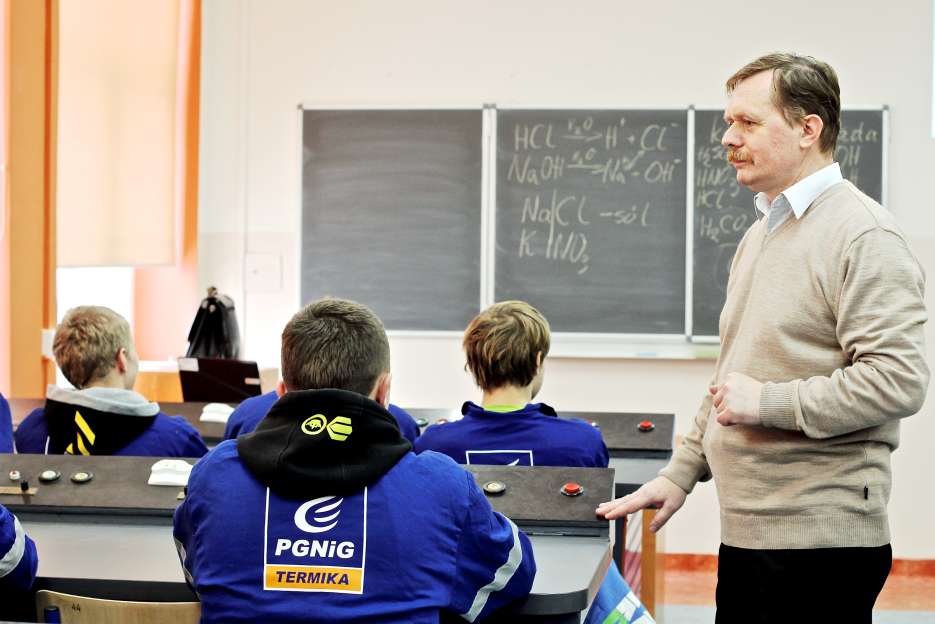 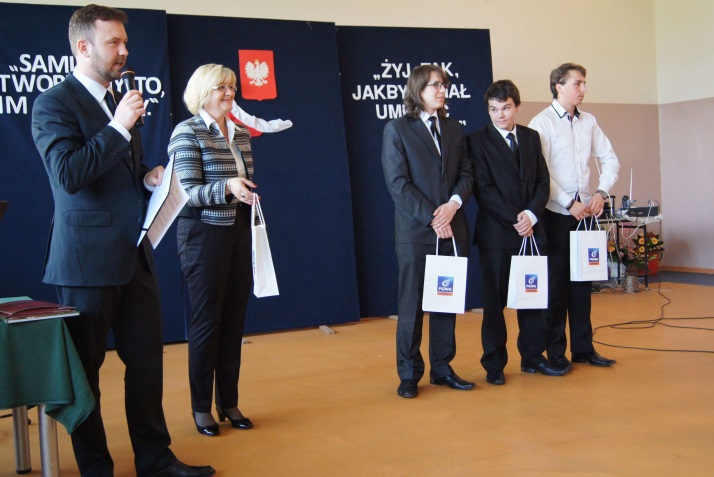 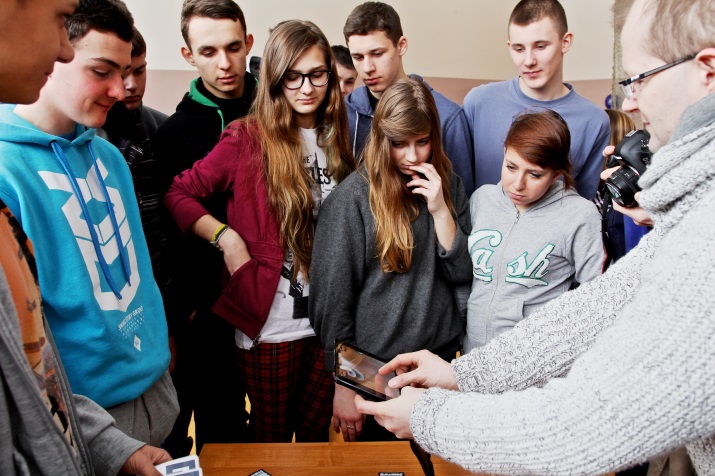 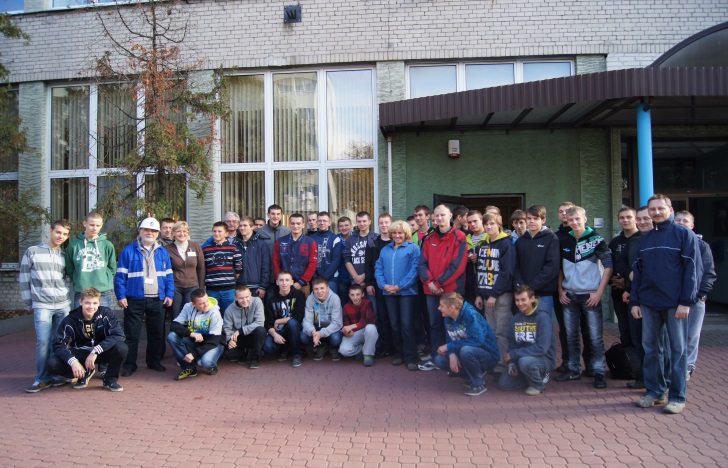 WDROŻENIE SKUTECZNYCH ROZWIĄZAŃ
Moduły programu Zagrzewamy do nauki
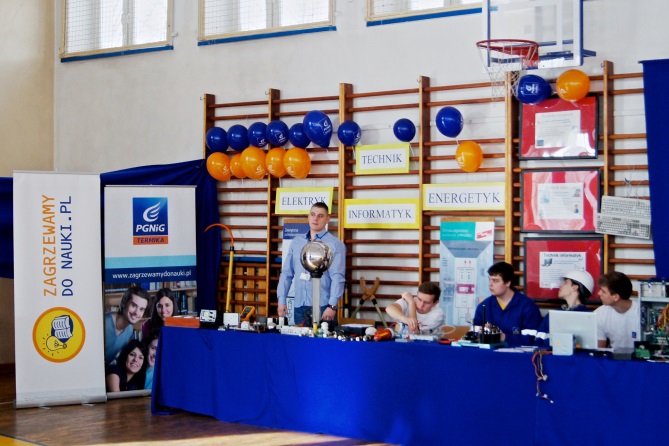 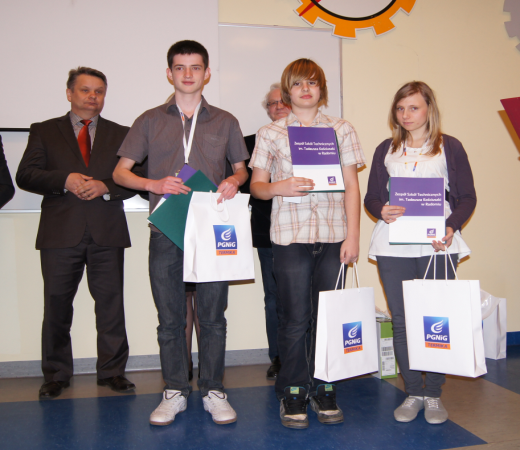 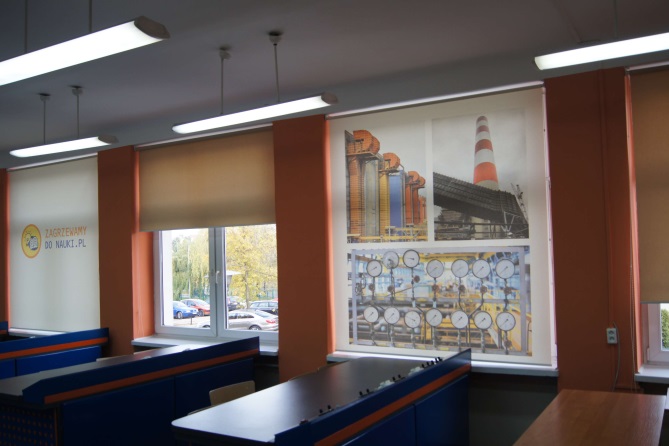 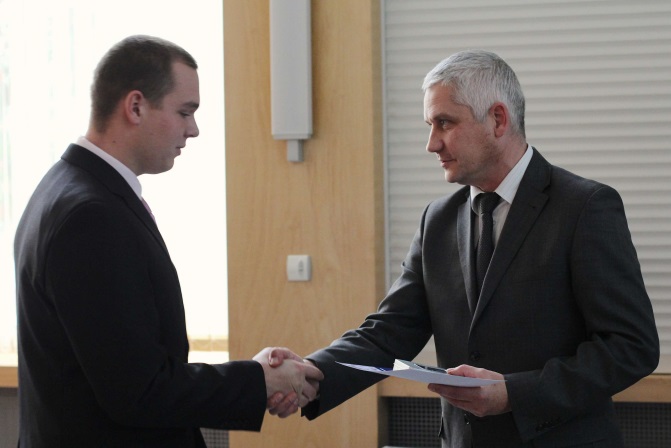 Działania skierowane do uczniów szkół partnerskich
Promocja szkół wśród gimnazjalistów
Program Stypendialny
Wsparcie finansowe szkół
PRZYGOTOWANIE I WDROŻENIE SKUTECZNYCH ROZWIĄZAŃ
Moduły programu Zagrzewamy do nauki
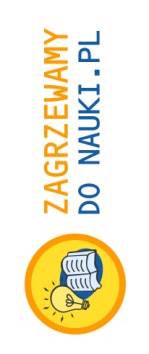 Warsztaty miękkie
Program Mentoringu Pracowniczego
Praktyki zawodowe dla uczniów
Warsztaty techniczne
Działania skierowane do uczniów szkół partnerskich
Promocja szkół wśród gimnazjalistów
Program Stypendialny
Wsparcie finansowe     szkół
OSIĄGNIĘTE EFEKTY
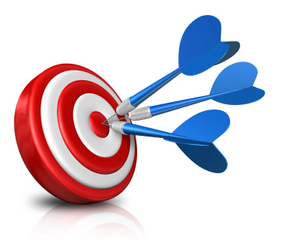 DOTYCZĄCE
ORGANIZACJI
WIZERUNKOWE
SPOŁECZNE
EFEKTY
POZYSKANIE WYKWALIFIKOWANEJ KADRY ORAZ WSPARCIE PROCESU REKRUTACJI
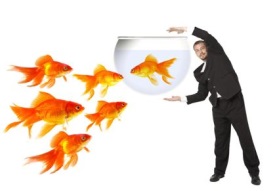 BUDOWANIE KULTURY DZIELENIA SIĘ WIEDZĄ
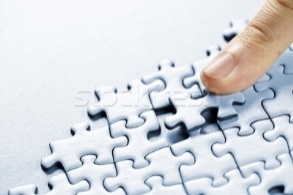 KORZYŚCI DOTYCZĄCE ORGANIZACJI
ROZWÓJ PRACOWNIKÓW - MENTORÓW
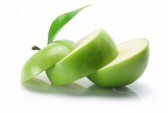 ZWIĘKSZENIE ŚWIADOMOŚCI BRANŻY 
I CHARAKTERU PRACY W ENERGETYCE
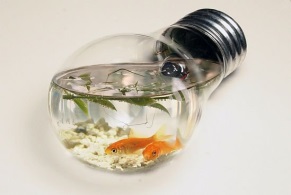 SZKOLENIE PRZYSZŁEJ KADRY ZGODNIE Z OCZEKIWANIAMI
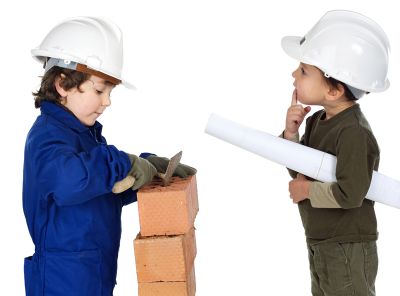 EFEKTY
BENCHMARK
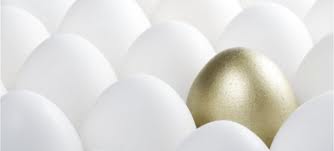 INICJATOR ZMIAN EDUKACYJNYCH
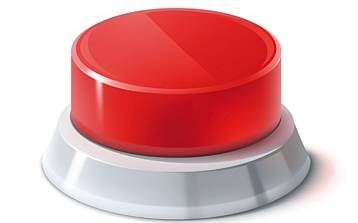 KORZYŚCI WIZERUNKOE
FIRMA ODPOWIEDZIALNA SPOŁECZNIE
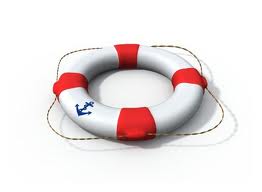 DOBRY PRACODAWCA W REGIONIE MAZOWIECKIM
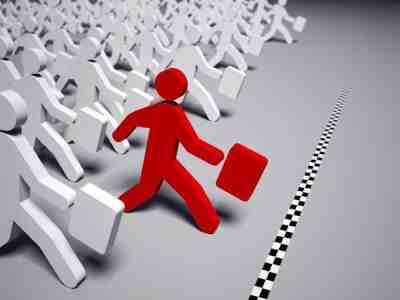 WIĘKSZA ZNAJOMOŚĆ MARKI I USŁUG
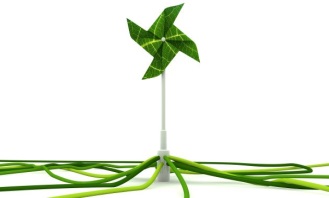 EFEKTY
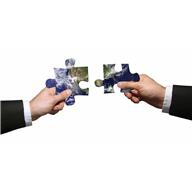 WSPÓŁPRACA BIZNESU Z EDUKACJĄ
PRZYWRÓCENIE ZAWODU TECHNIK ENERGETYK
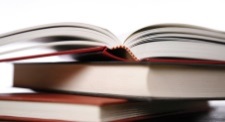 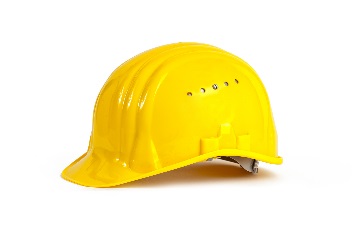 KORZYŚCI SPOŁECZNE
PROMOCJA BRANŻY ENERGETYCZNEJ
WSPÓŁPRACA Z SAMORZĄDAMI
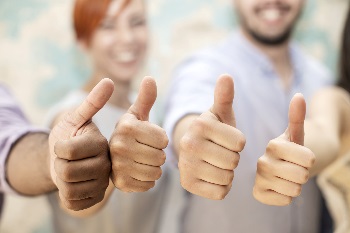 WSPIERANIE UCZNIÓW W WYBORZE KIERUNKU 
ROZWOJU ZAWODOWEGO
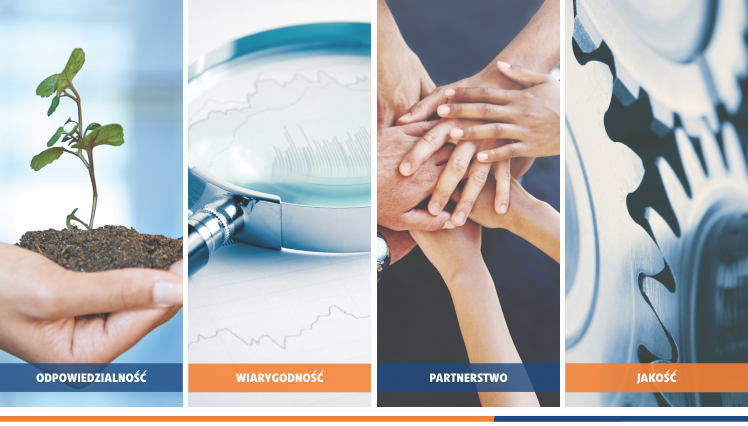